SALARIO Y CARRERA DOCENTE
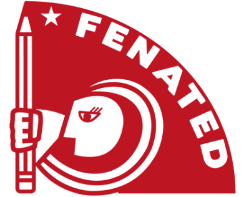 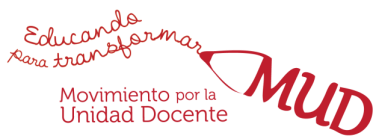 Remuneración Básica Mínima Nacional- RBMN- Valor Hora
Valor hora MÍNIMO se mantiene: Ed. Básica     	  	$14.403
  					Ed. Media 		$15.155
Bono de Reconocimiento Profesional- BRP
Aumenta
Bonificación Proporcional y Bono de excedentes (SAE)
Desaparece
SALARIO Y CARRERA DOCENTE
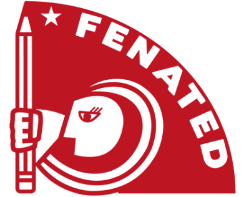 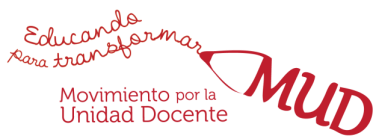 Asignación de experiencia (ART. 48)- Bienios
Asignación de 3,33% (3,38%) por cada bienio
Tope de 15 bienios		 50% de la RBMN
Sólo para sector Municipal y SLE
¿Y para docentes del sector particular subvencionado?
SALARIO Y CARRERA DOCENTE
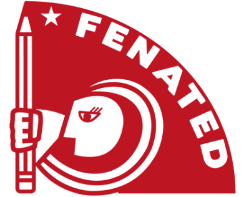 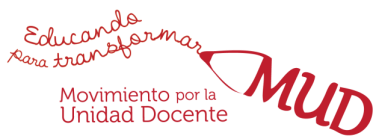 2.- EL PROYECTO APROBADODO POR LA     
        NUEVA MAYORÍA
Asignación por Tramo de Desarrollo Profesional (ART. 49)
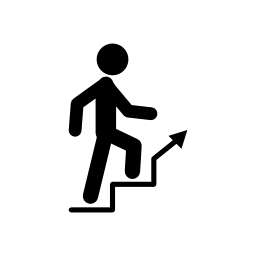 Componente de experiencia: Restituye el monto que se había quitado a la asignación de experiencia.
$776.654
$1.177
Componente de progresión: monto mensual dependiente del tramo y bienios de experiencia. Valor máximo para un contrato de 44 hrs y 15 bienios PROPORCIONAL A HORAS / BIENIO
$360.892
$547
$96.266
$146
$47.831
$72
$14.515
$22
Componente fijo: quienes se encuentren en tramos avanzado, experto I y II.  PROPORCIONAL A HORAS.
$4.794
$2.271
$3.154
SALARIO Y CARRERA DOCENTE
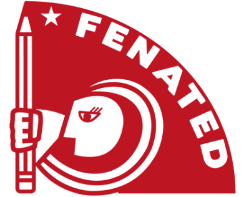 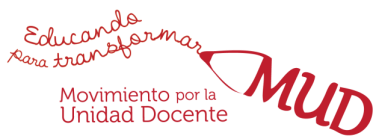 Asignación de reconocimiento por Docencia en Establecimientos de Alta Concentración de Alumnos Prioritarios (ART. 50) (Ley 20.248)
1. Reemplaza a la Asignación de Desempeño en Condiciones Difíciles
45- 60%
RURAL
10% asignación tramo
60% o más
20% asignación tramo
+
$1.103 x hora
2. Individual 
en función del tramo
3. Según % de concentración de 
“estudiantes prioritari@s”
Y TRAMO
80%
AVANZADO- EXPERTO I y II
20% asignación tramo
+
$2.616 x hora